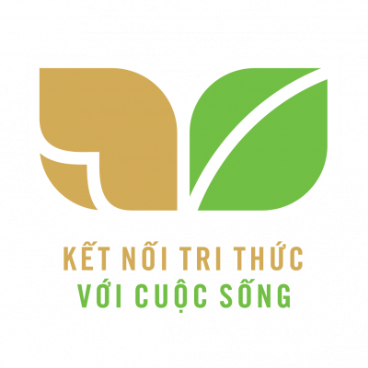 TIẾNG VIỆT 1
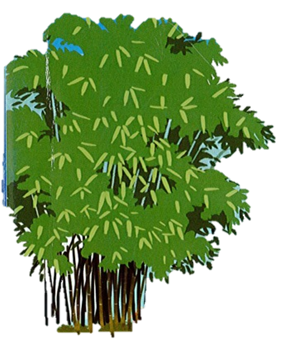 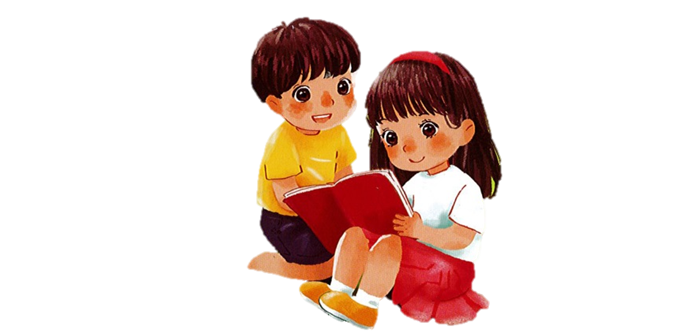 ÔN TẬP
VÀ KỂ CHUYỆN
BÀI
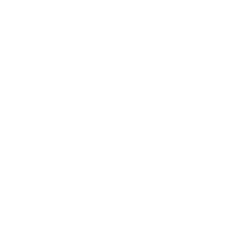 20
Đọc
1
e
e
e
e
e
ê
ê
ê
ê
ê
u
u
u
u
u
m
m
m
m
n
n
n
n
g
g
g
g
gi
gi
gi
gi
ÔN TẬP
VÀ KỂ CHUYỆN
BÀI
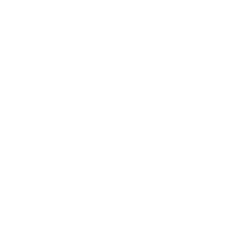 20
Đọc
1
ư
ư
ư
ư
ư
ư
u
u
u
u
u
u
i
i
i
i
i
i
r
r
r
r
s
s
s
s
t
t
t
t
tr
tr
tr
tr
th
th
th
th
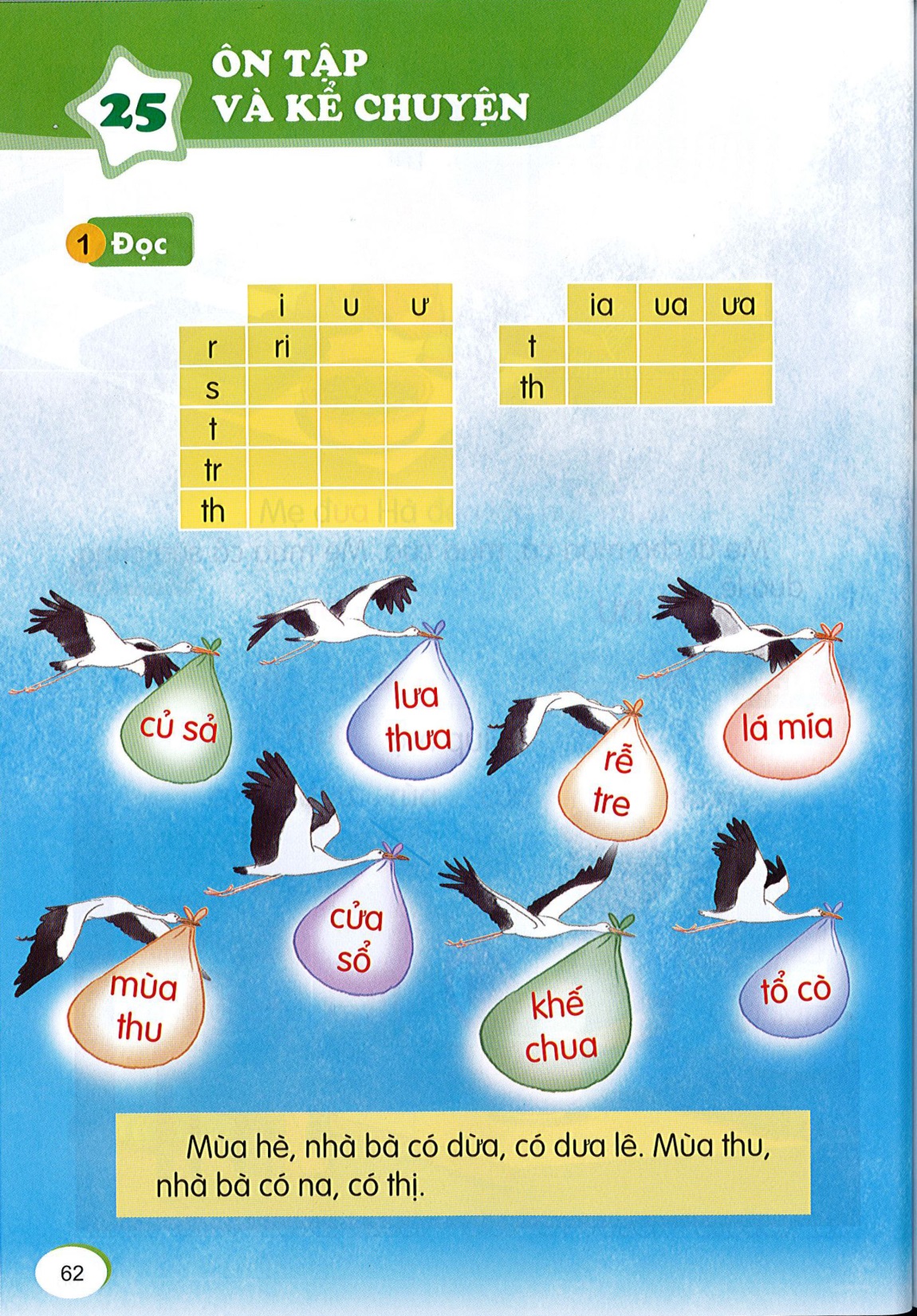 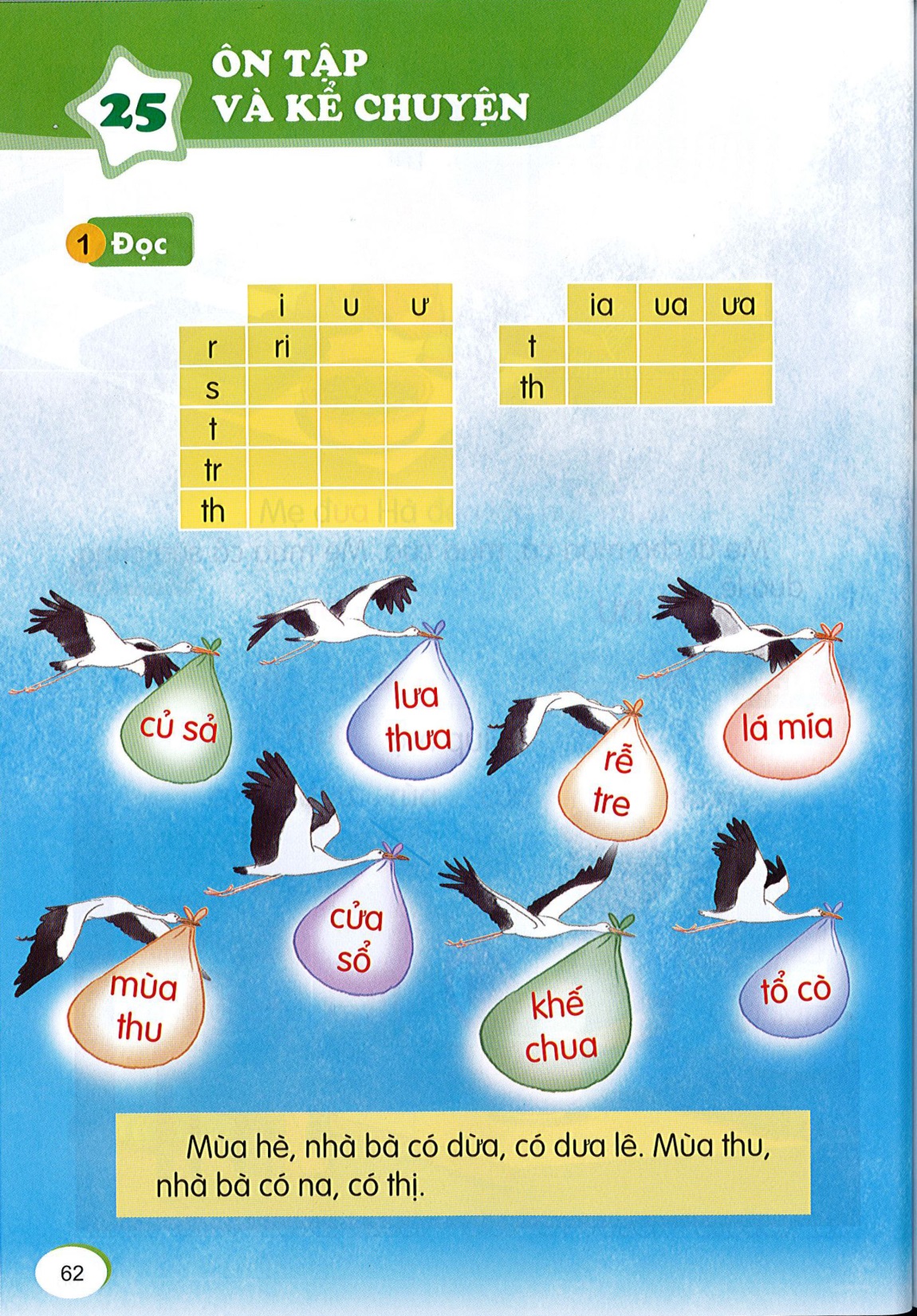 Mùa hè, nhà bà có dừa, có dưa lê. Mùa thu, nhà bà có na, có thị.
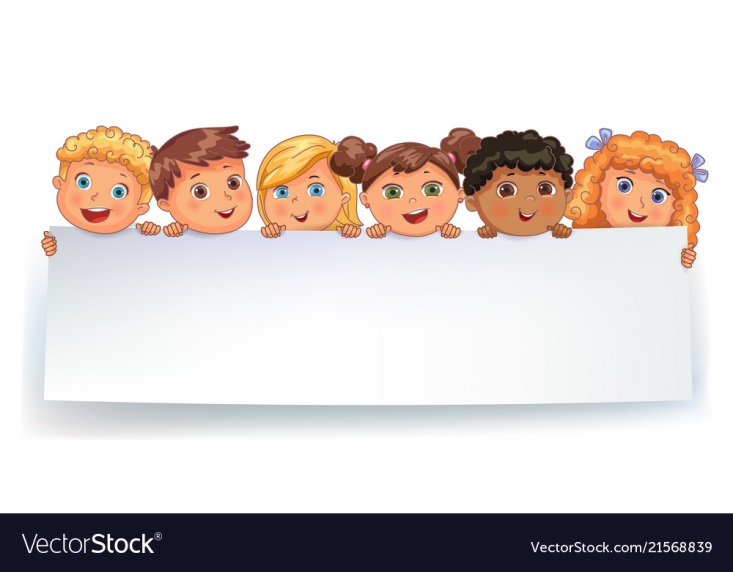 Thư giãn nào!
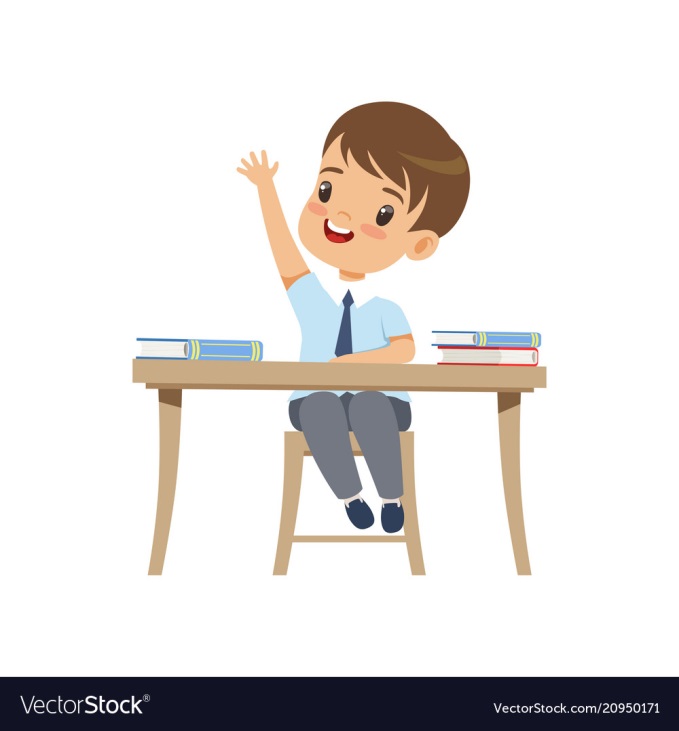 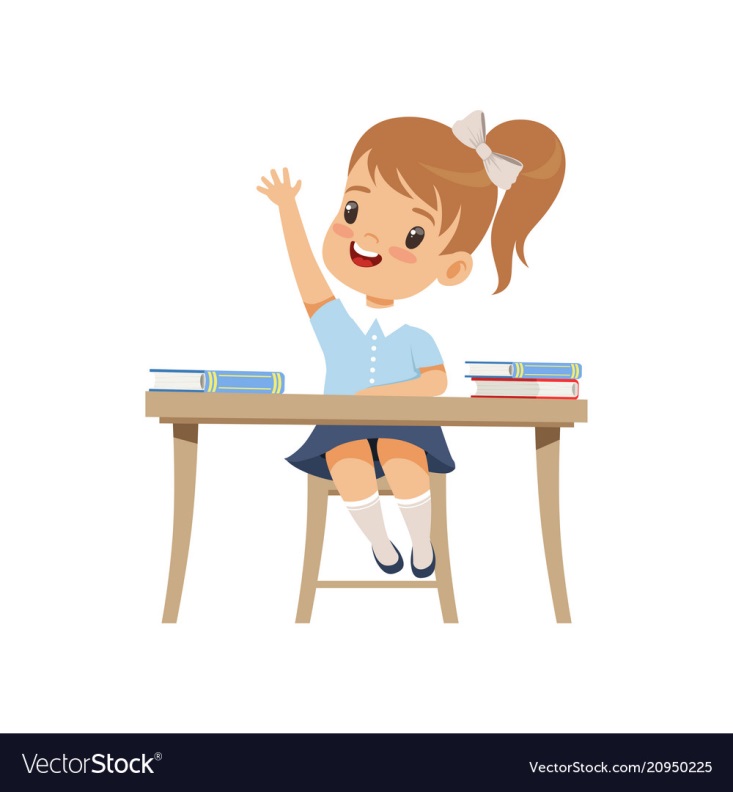 Viết
2
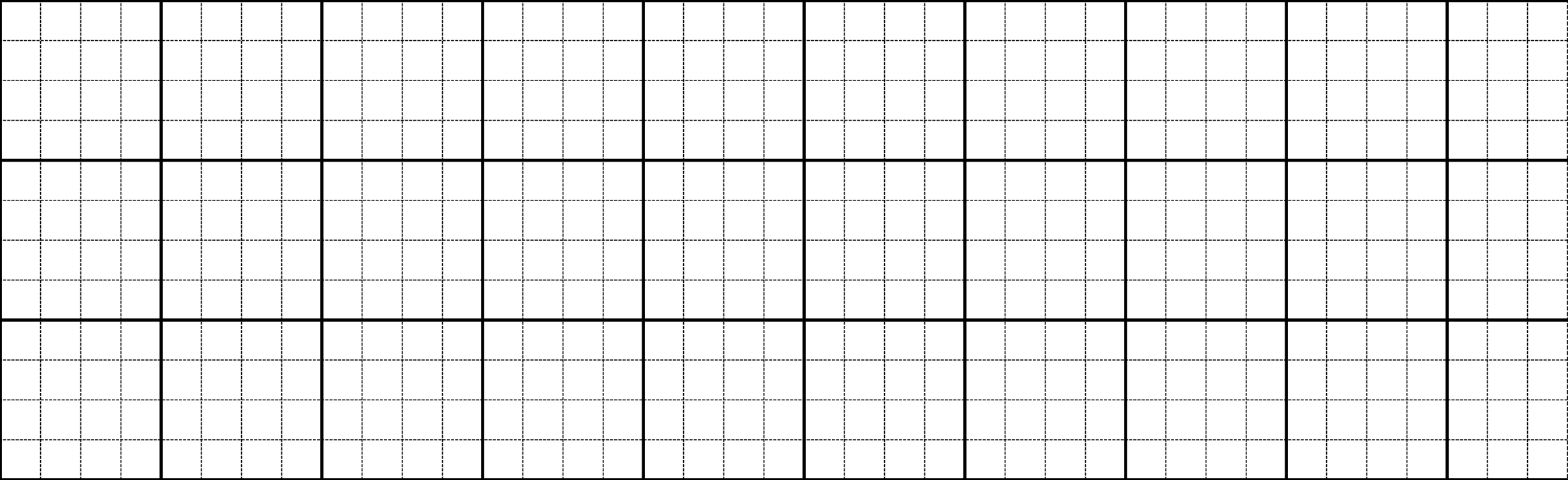 giữa jùa jưa lũ.
[Speaker Notes: Câu dài nên GV hướng dẫn viết bảng nhé]
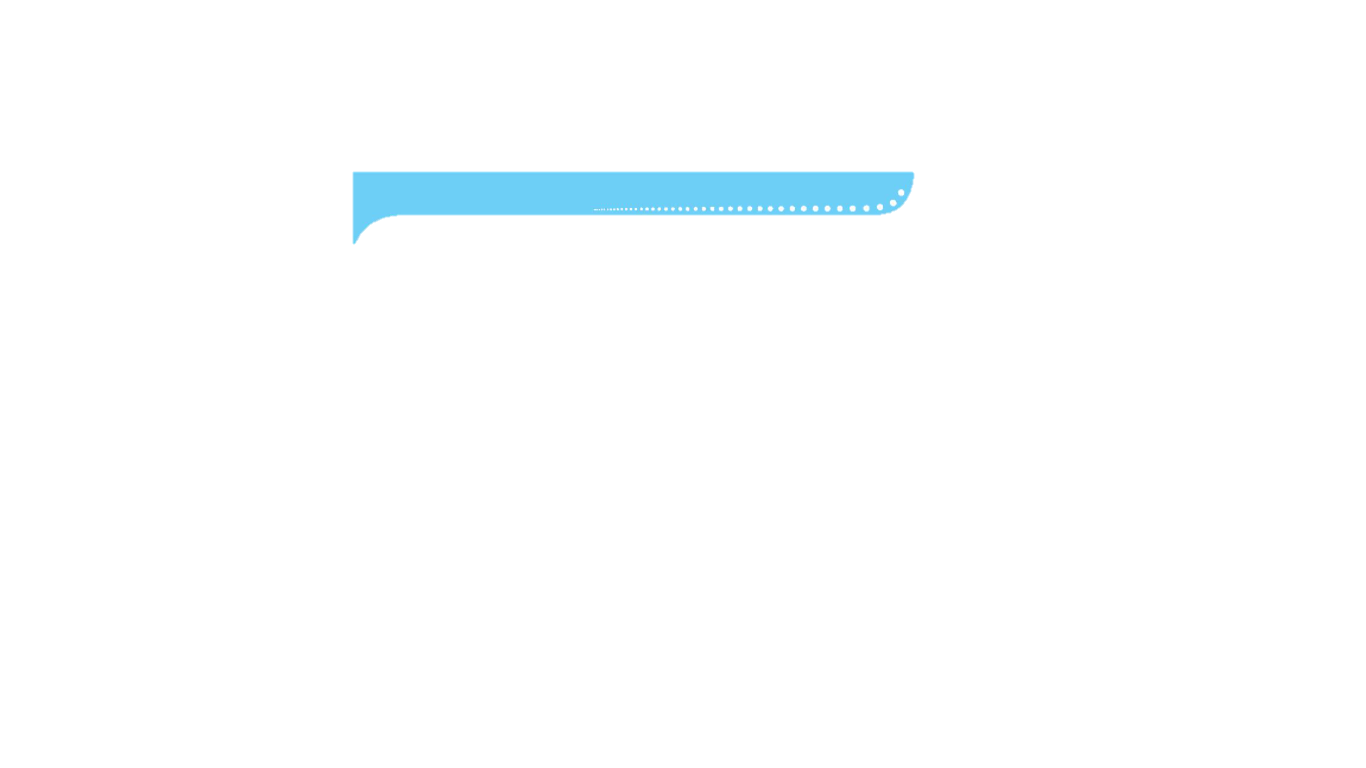 Viết vở
3
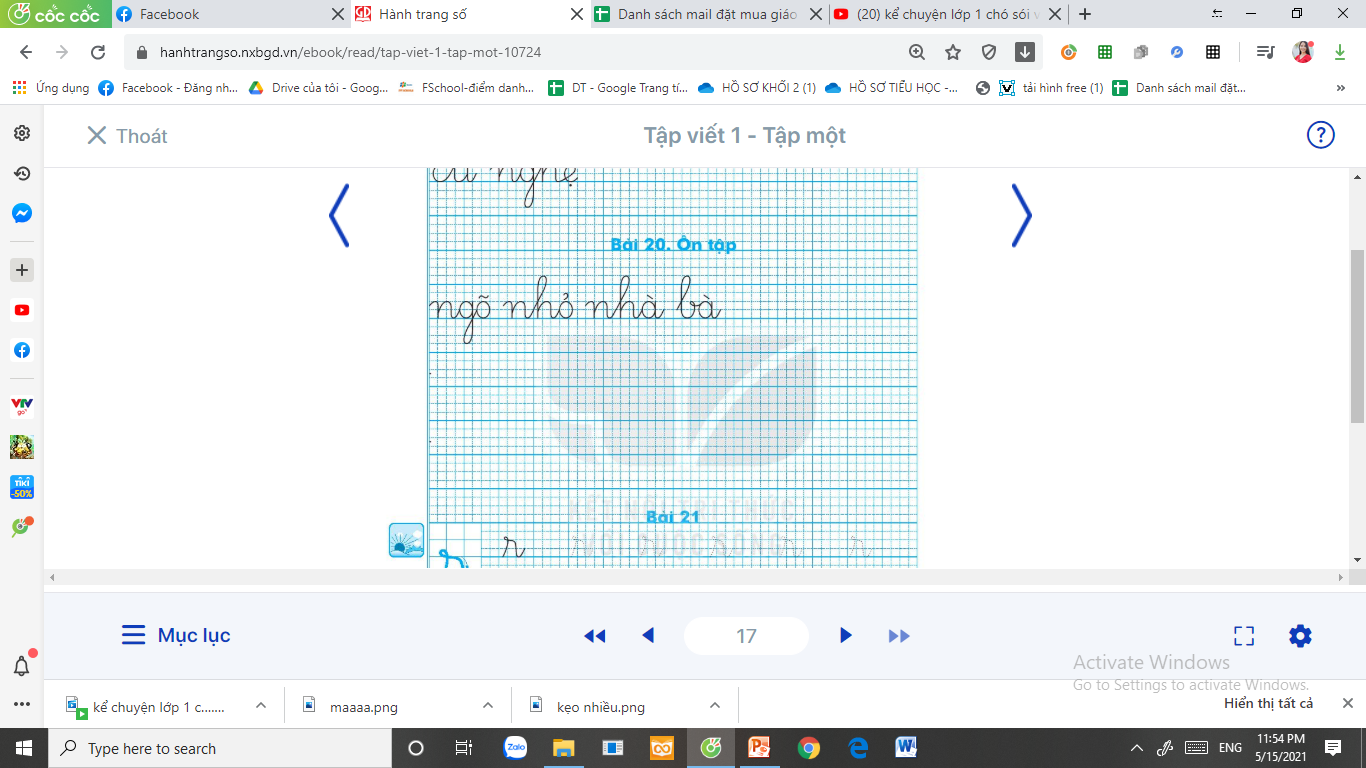 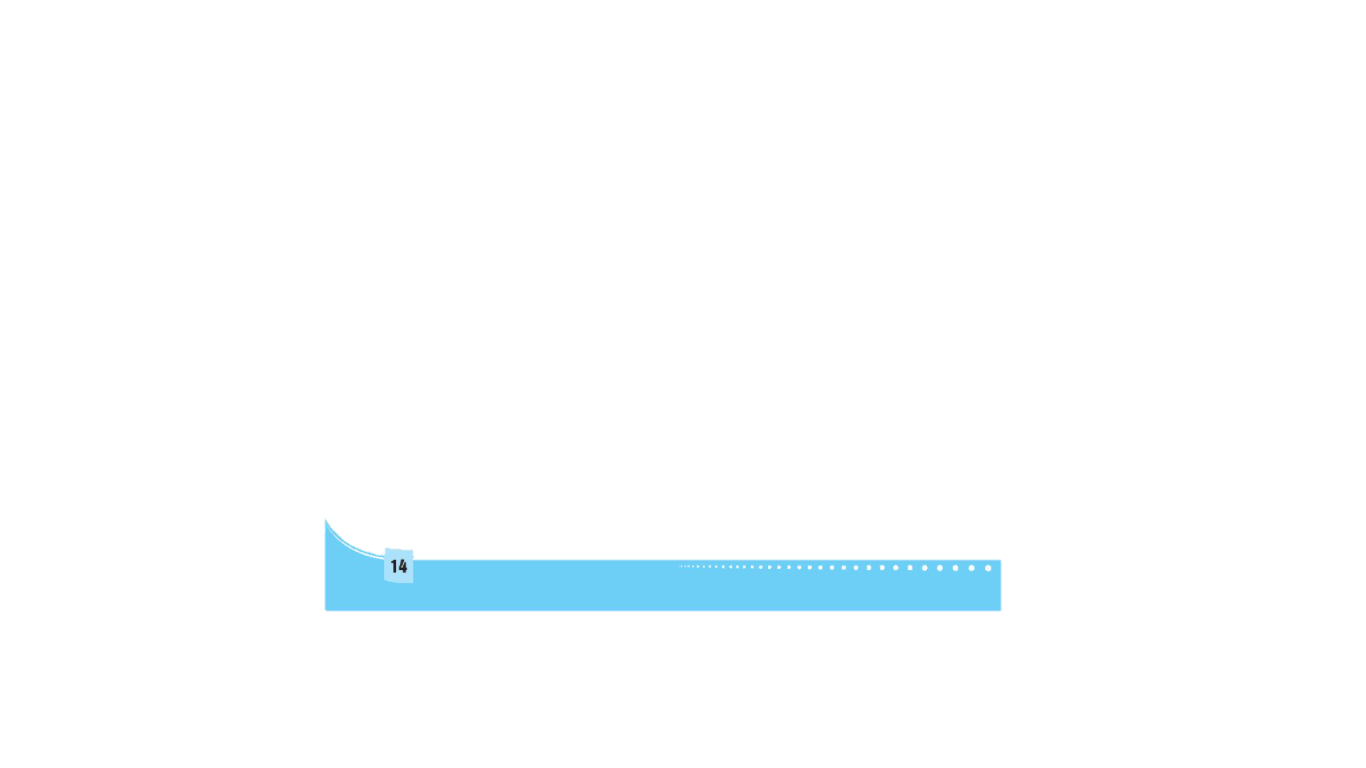 Kể chuyện
4
Chó sói và cừu non
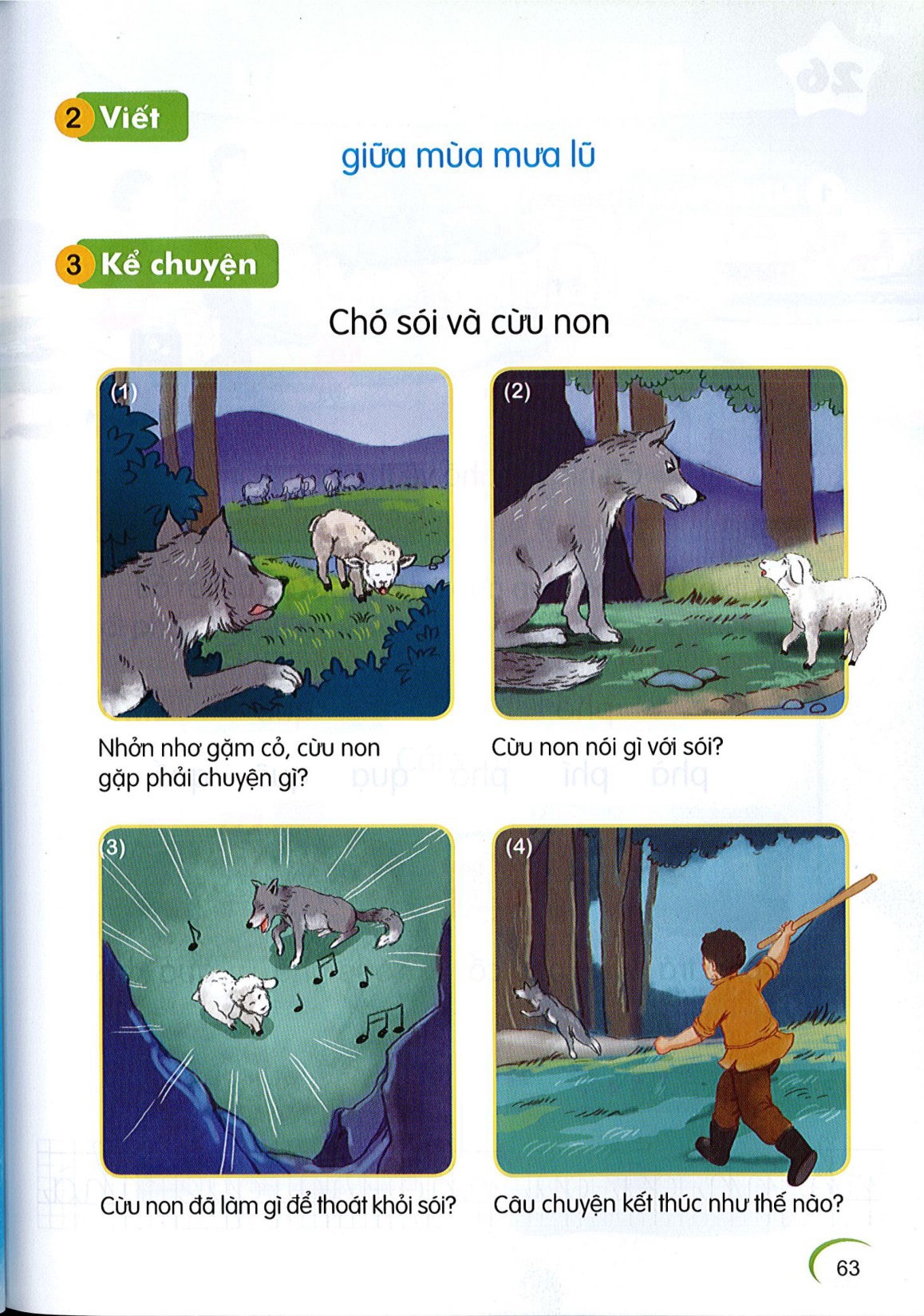 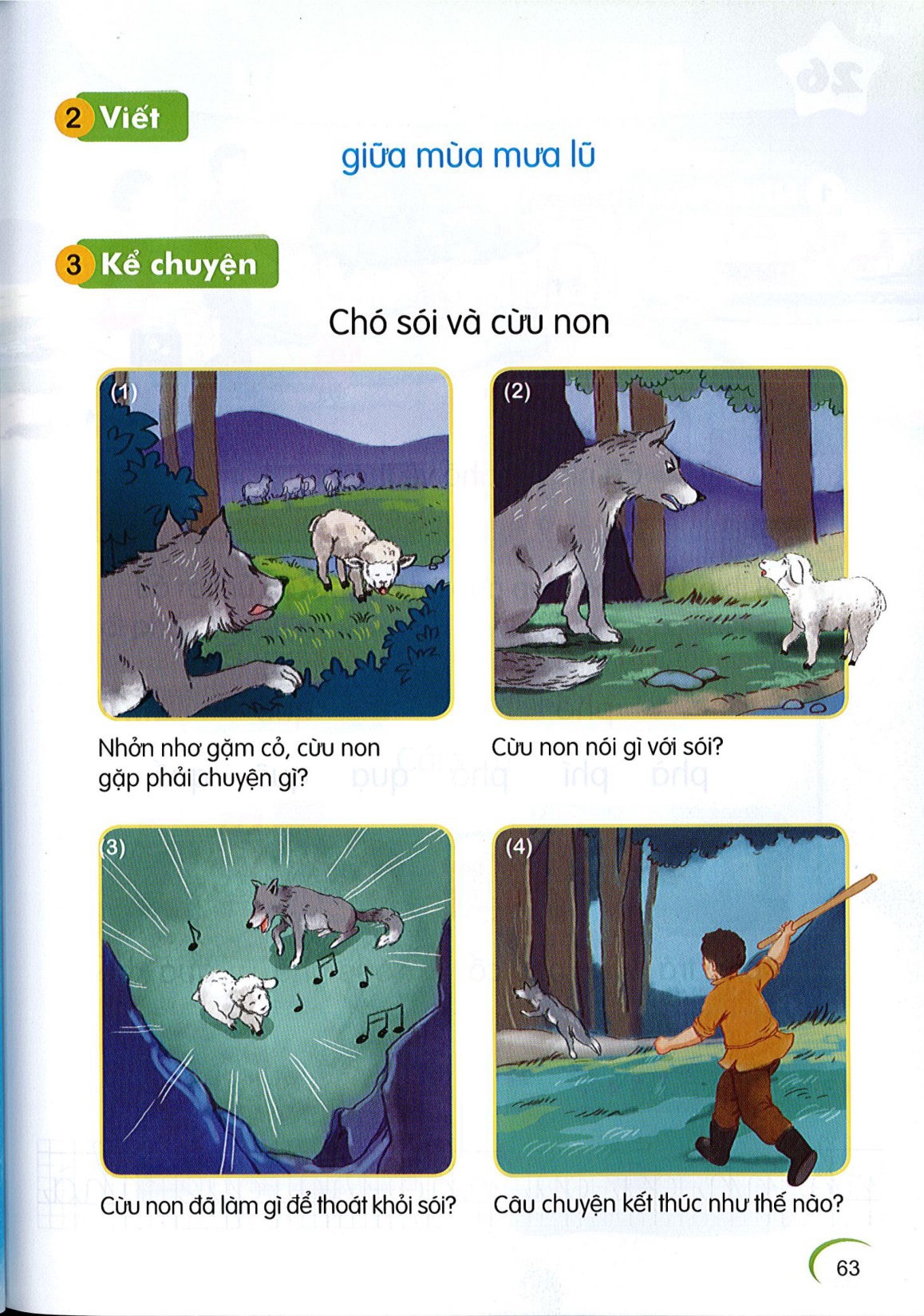 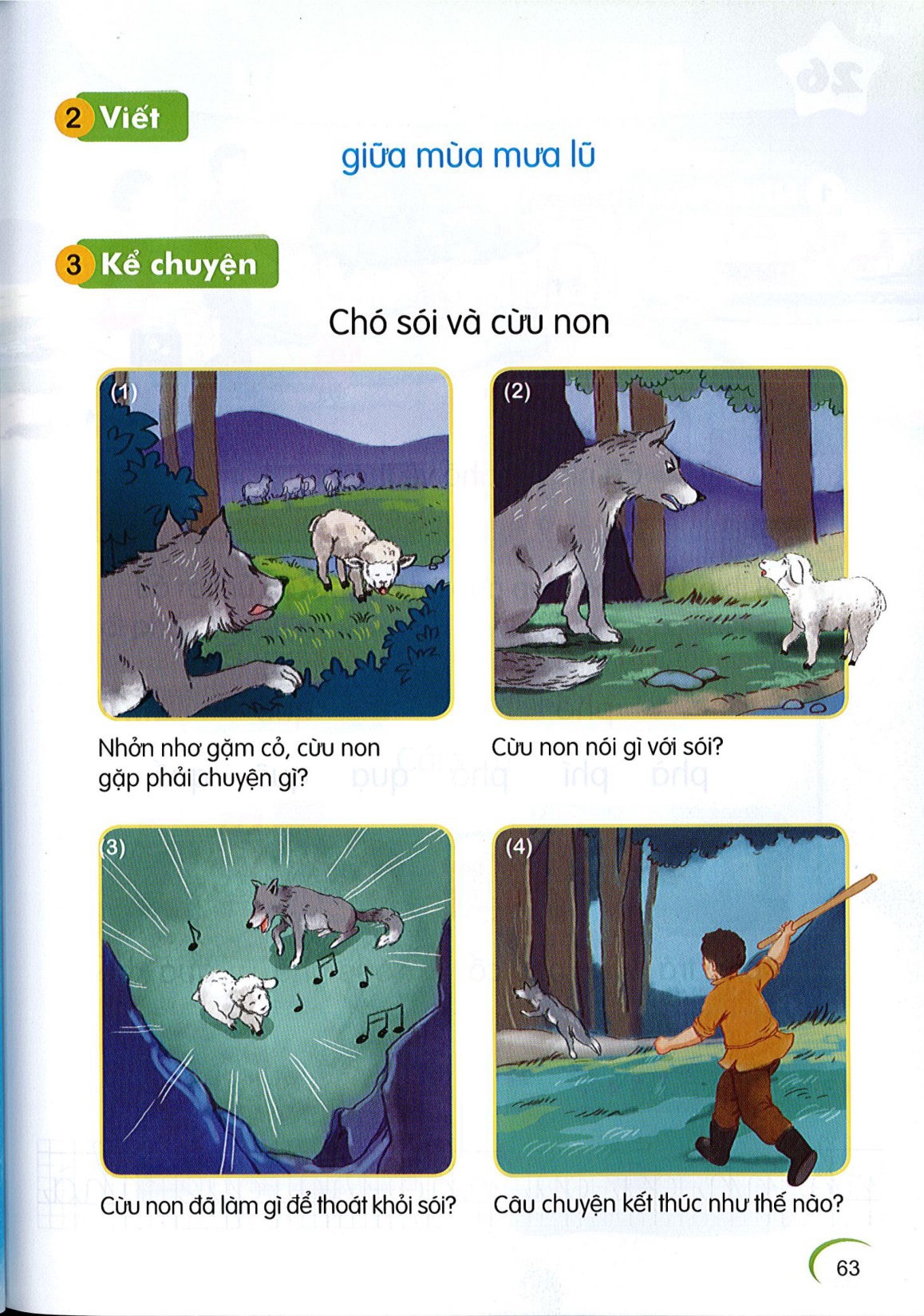 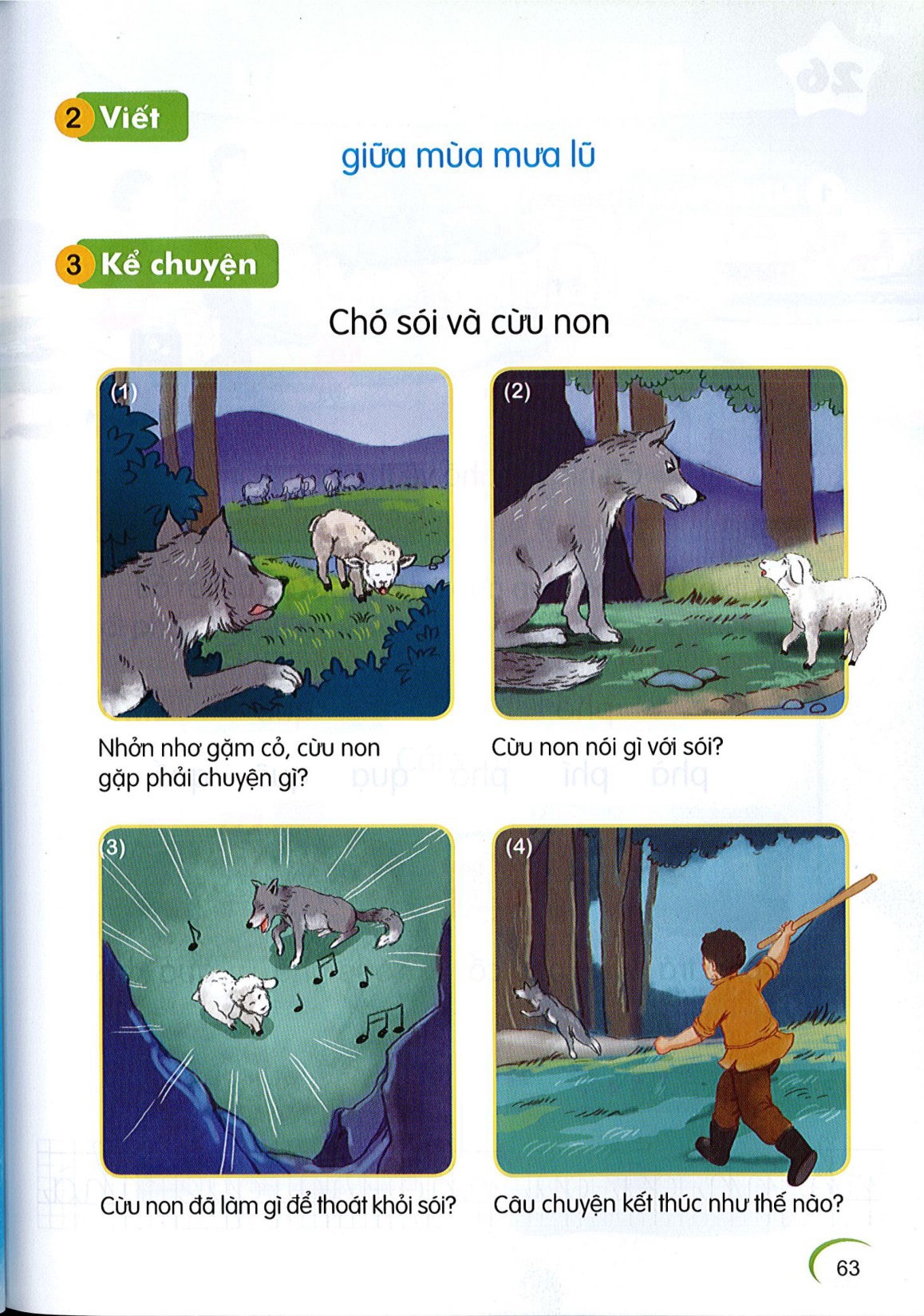 Chó sói và cừu non
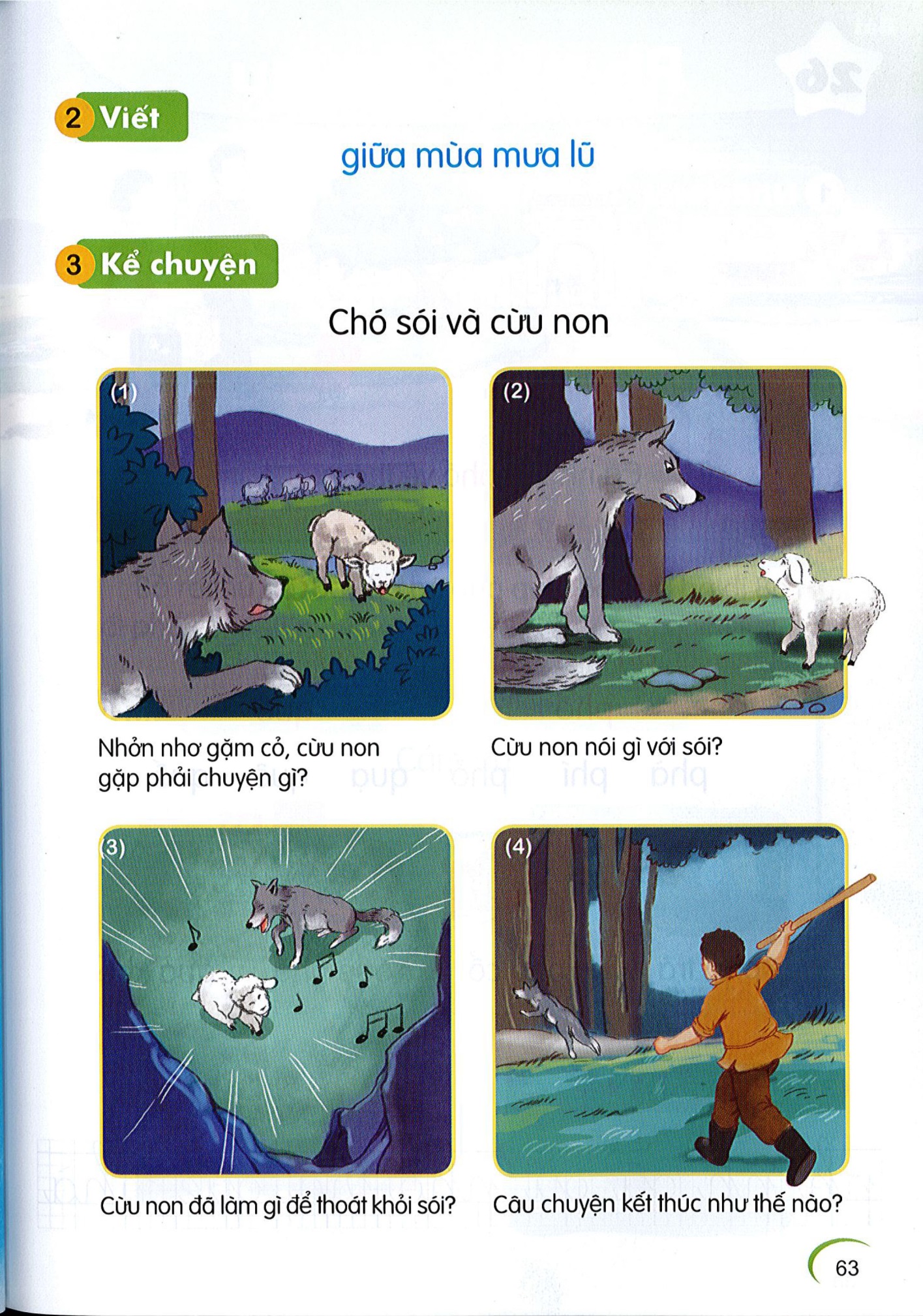 Bài học:
Chúng ta nên bình tĩnh khi gặp tình huống nguy hiểm. Khi bình tĩnh, ta sẽ có những sáng kiến để giải nguy cho bản thân và cho mọi người.
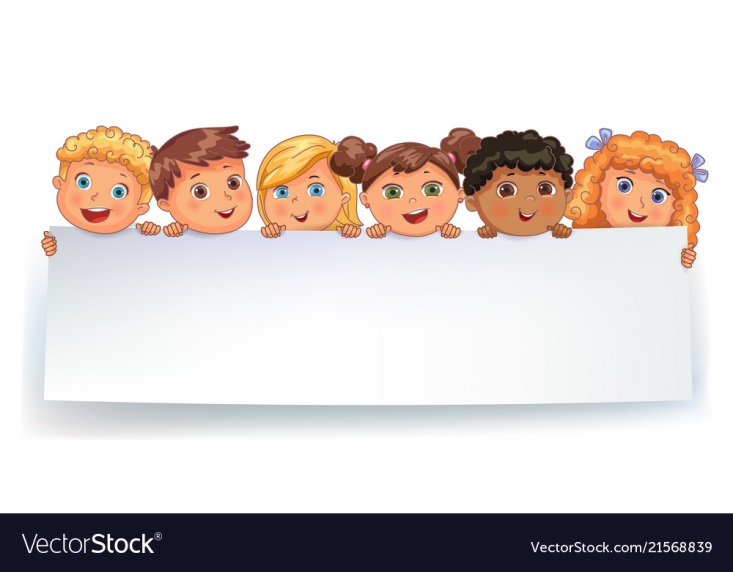 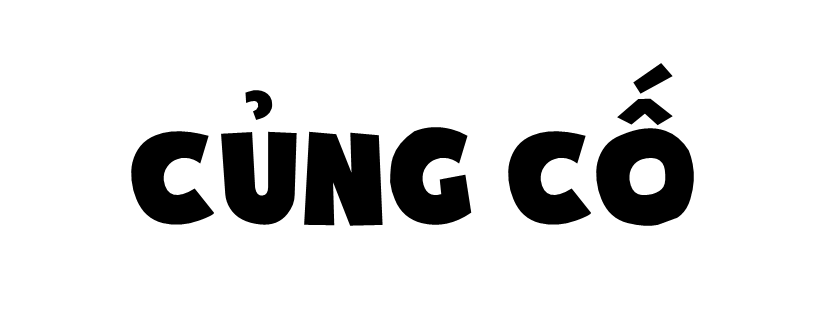 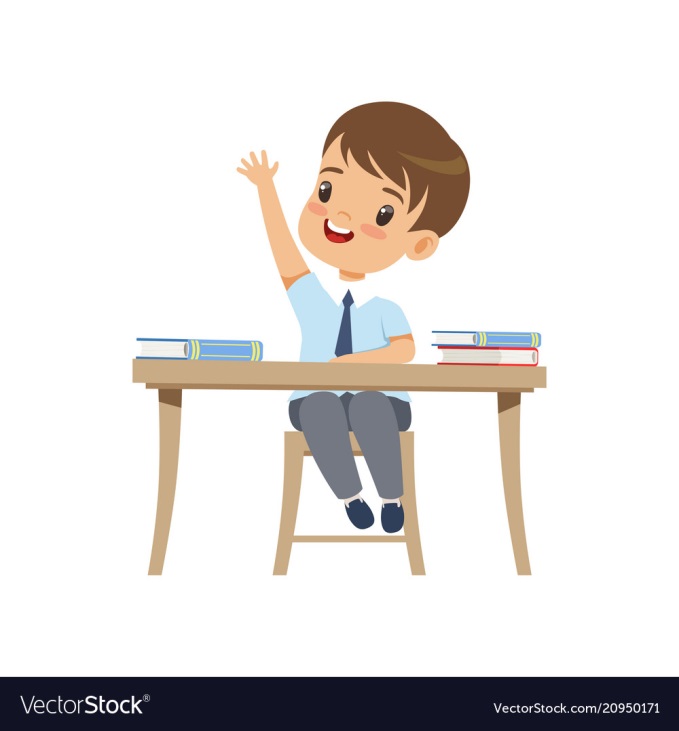 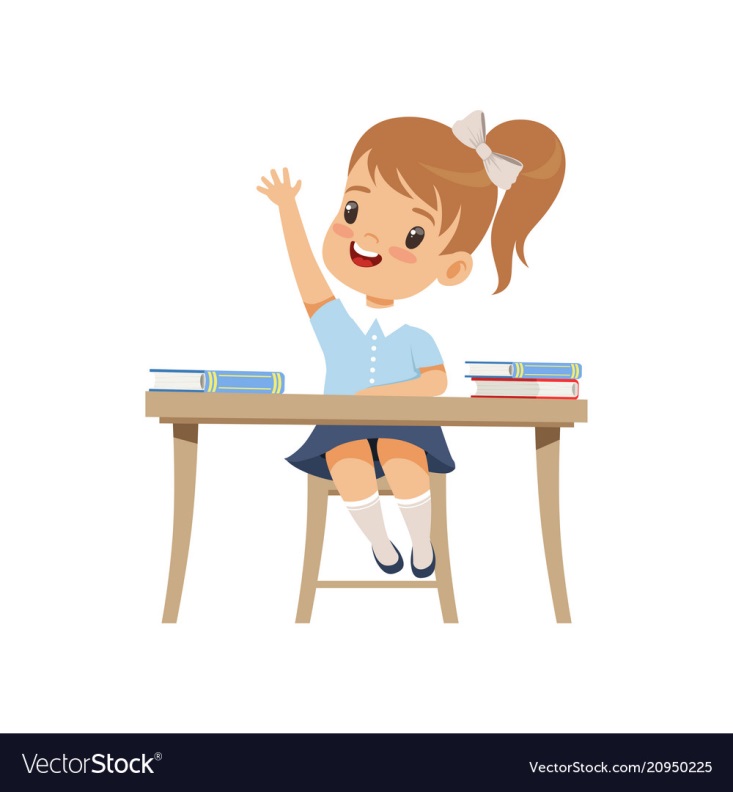 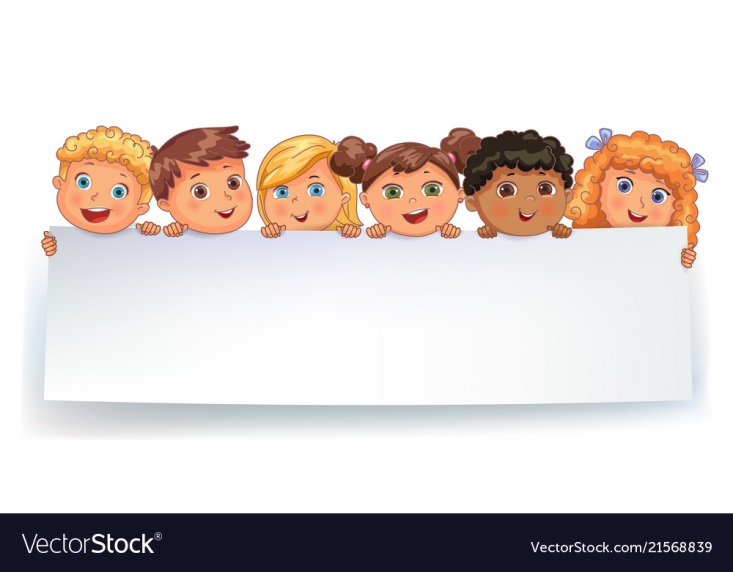 Dặn dò
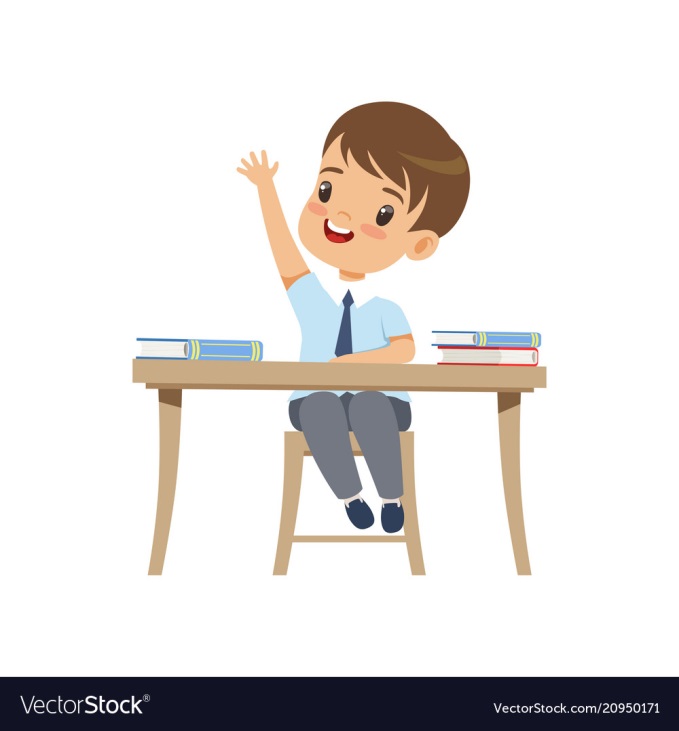 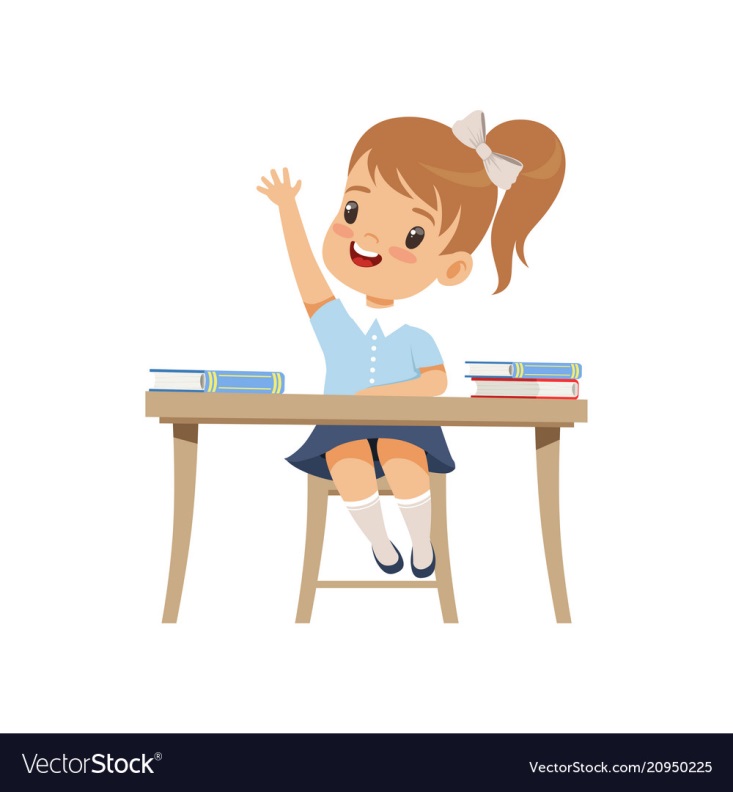